The Voxy Learning Platform & IIS-RU
Presented by Ajarn Ian James Sanderson

Institute of International Studies
Ramkhamhaeng University

TQF/KM Meeting - 6th May 2021
Overview
What is Voxy?
The IIS-RU and Voxy partnership
How students join the program
The Voxy Proficiency Assessment (VPA)
What Voxy does
Benefits for students
Benefits for lecturers
Suitability with our programs
Opinion and recommendations
Q&A
What is Voxy?
Voxy is an online interactive learning platform

English training for higher education (among others)

Students access engaging, high-quality authentic language content

Helps prepare students to succeed both academically and professionally
IIS-RU & VOXY
As part of our TQF and KM objectives, IIS-RU has partnered with Voxy to enhance the students’ learning experience

This is in line with Track 1 of our Knowledge Management objectives

Production of graduates – Students’ preparation
How Students Join
The courses in which the Voxy platform can provide enhanced learning and practice for students are established first

IIS-RU then registers students with Voxy

Students receive a welcome email to activate their account just before the IIS-RU course starts

Voxy can be accessed 24/7 through a PC or a mobile device
The latter is not recommended for any important assessments or tests

Instructor adds Voxy information to Google Classroom
How Students Join
The Voxy Proficiency Assessment (VPA)
The first thing each student must do is complete the VPA

There are a number of benefits to completing the VPA
Students get immediate feedback on their grammatical accuracy, listening comprehension, and reading comprehension skills
Students can then focus on their individual weaknesses
Voxy’s AI will assign work based on each student’s needs, interests and requirements
Students know instantly how their VPA score compares to other internationally recognized English standards assessment tests, such as IELTS, TOEIC, TOEFL, CEFR,  GSE, and PTE
VPA Prompt Screen
VPA Assessment Levels
Voxy in Google Classroom
Voxy in Google Classroom
Voxy in Google Classroom
What Voxy Does
Voxy offers a catalogue from which students can choose subjects, or lectures can assign work instead

Voxy’s AI then keeps track of each student’s progress
Increases or decreases the level of difficulty according to the individual

Provides a range of content from beginner to advanced level English

Voxy continuously records and provides feedback to the student on fundamental English skills
Grammar
Vocabulary
Writing
Listening
Reading 
Speaking

Time spent studying, number of units covered, and the content that each student accessed is tracked and reported
Voxy Catalogue
A Typical Activity
Performance Feedback
Optimal Usage
Benefits for Students
Know their own strengths and weaknesses and either capitalize or act on them

Know in advance what kind of jobs they might be able to apply for

Pre-assess their suitability for certain careers

Voxy’s material spans a diverse range of industries

Learn at their own pace and follow their own interests

Be better able to graduate with improved GPA
Benefits for Lectures
Assign material directly related to the course being taught

Get instant feedback on students’ weaknesses

See which students are engaged and to what degree

Fully adaptable reporting options

Use as a contingency when things don’t go according to plan

Use to justify a research population
Voxy Command Centre
Suitability with Subjects
Great for office-based English courses
Secretarial English
English in the Field of International Business

Also good for General English and English Major courses	
IEN1001 / IEN1002 (Sentences and Vocabulary)
IEN2001 (Reading Comprehension)
IEN2102 (Controlled Conversation)
IEN3301 (Listening Comprehension)

Plus many more…

However, Voxy is not really suitable for linguistics courses
Although there is some AI to assess pronunciation accuracy
Problem – Solution Tips
Student(s) cannot access the system
You will need Voxy’s help with this!

Provide Voxy contact details in your online classroom a day before the course starts

Voxy acts almost instantly in every case. The service is good

Voxy can be contacted by Line, email, or by telephone
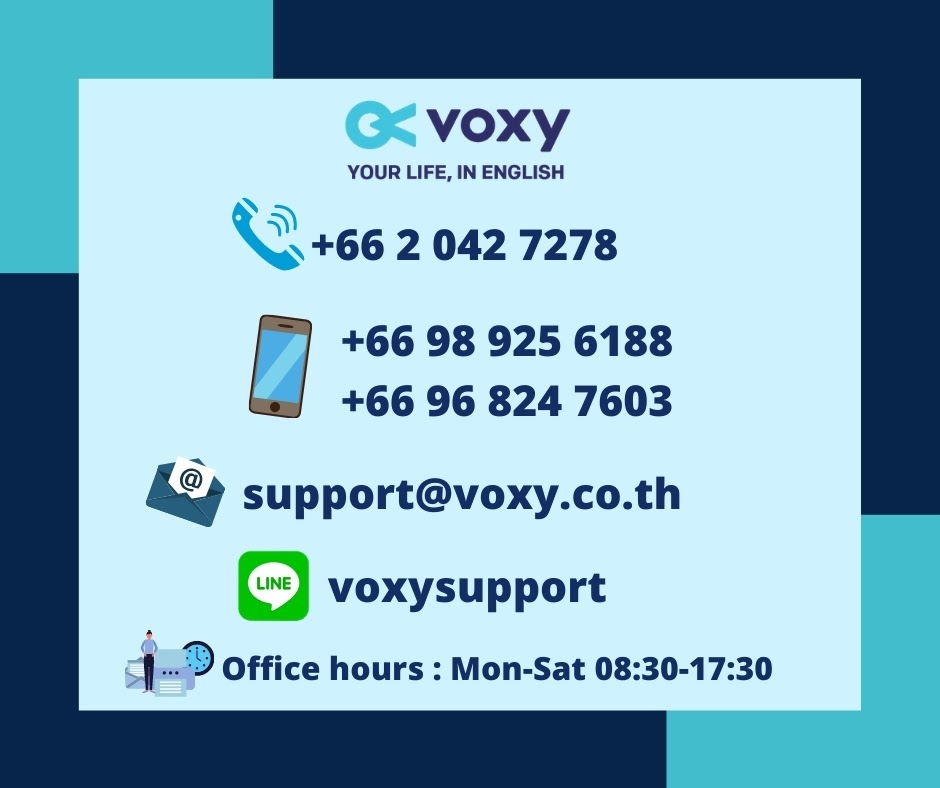 Problem – Solution Tips
Student is unsure how to use Voxy effectively
Provide copies of both the Voxy Study Guide and the Voxy Study Plan (two files) in your online classroom

Learn how Voxy works by yourself initially.  Then you can share your knowledge

Give a live online demonstration in your classroom before you assign the first activity

Voxy can also help here. They can be contacted by Line, email, or telephone during all regular course hours
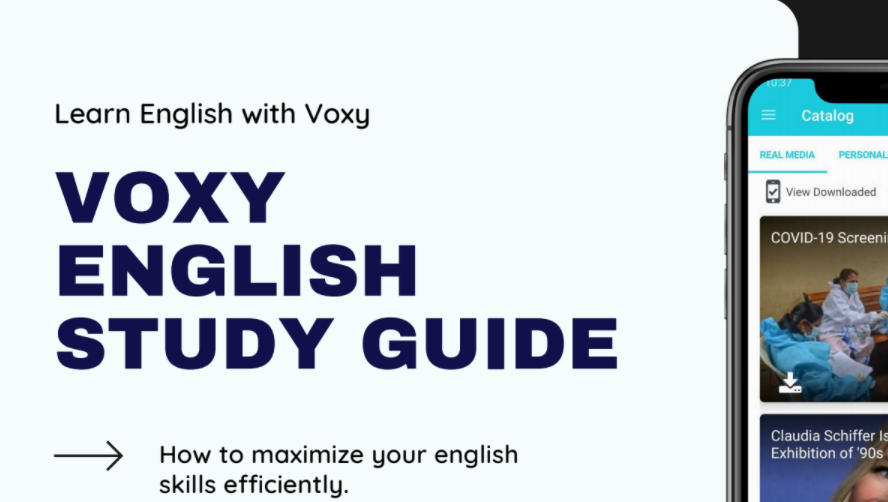 Problem – Solution Tips
Student is not engaged
Provide feedback to student on an individual basis

Send student evidence of  your findings

Remind the student of the importance of engagement and it’s inclusion in your grading criteria
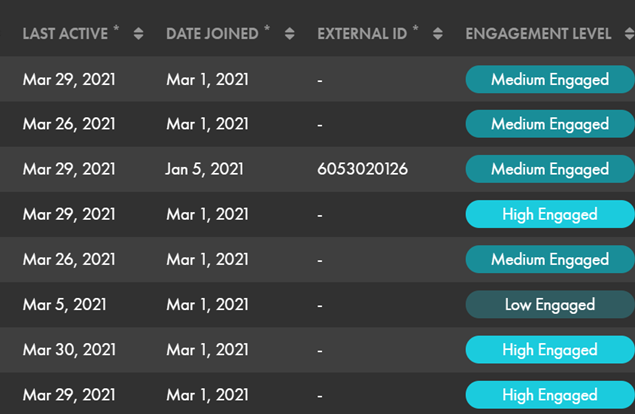 Problem – Solution Tips
Student does not understand some part of the language or how it is being applied in the activity
Provide feedback to student(s) either individually or as a group on a case-by-case basis

Always encourage students to ask questions after the session

Remind the students of the importance of follow-up Q and A to improve and share knowledge

Don’t simply assign work. Be online for the usual course hours especially while your class is engaged in Voxy.
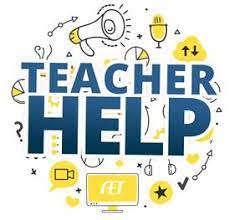 Opinion & Recommendations
Enhances student learning 

Contributes to production of graduates

Excellent in and out of class hours as a supplement

Flexible and adaptable

VPA potential as an entrance exam

Potential for research

Not suitable for all courses

Obtain more student feedback

Faculty must be committed to KM objectives
Q & A
Acknowledgements
All images and some text are sourced from the Voxy Study Guide and Voxy Study Plan

Further information is also available from
www.voxy.com or by contacting the Voxy IIS-RU Team